স্বাগতম
শিক্ষক পরিচিতি
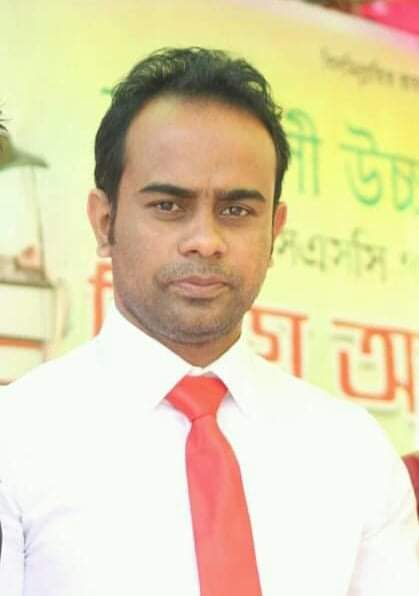 মোঃ মনির হোসেন 
সহকারী শিক্ষক (বিজ্ঞান) 
ভীমখালী উচ্চ বিদ্যালয়
জামালগঞ্জ,সুনামগঞ্জ
পাঠপরিচিতি
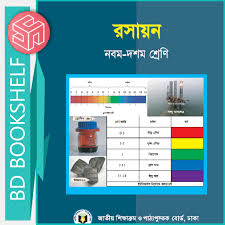 শ্রেণি : নবম
  বিষয় : রসায়ন
অধ্যায়:৭ম (রাসায়নিক বিক্রিয়া)
পাঠ : বিক্রিয়ার সাম্যাবস্থা
আজকের পাঠ
বিক্রিয়ার সাম্যাবস্থা
শিখন ফল
১। বিক্রিয়ার সাম্যাবস্থা কী তা বলতে পারবে। 
     ২।  লা শাটেলিয়ার নীতি কী তা ব্যাখ্যা করতে পারবে। 
     ৩। রাসায়নিক বিক্রিয়ায় উৎপন্ন পর্দাথের পরিমাণকে লা-শাতেলিয়ারের নীতির আলোকে ব্যাখ্যা করতে পারবে।
উভমুখী বিক্রিয়ায় দুই ধরনের ঘটনা সংঘটিত হয়
১.সম্মুখমুখী বিক্রিয়া
২.বিপরীতমুখী বিক্রিয়া
সম্মুখমুখী বিক্রিয়া
যে রাসায়নিক বিক্রিয়ায় বিক্রিয়ক থেকে উৎপাদ উৎপন্ন হয় তাকে সম্মুখমুখী বিক্রিয়া বলে।
2NH3 + 92kj
N2 + 3H2
বিপরীতমুখী বিক্রিয়া
যে রাসায়নিক বিক্রিয়ায় উৎপাদ থেকে উল্টাভাবে বিক্রিয়ক তৈরি হয় তাকে বিপরীতমুখী বিক্রিয়া বলে।
N2 + 3H2
2NH3 + 92kj
রাসায়নিক বিক্রিয়ার দুটি পক্ষ
2H2(g) + O2(g)
2H2O(l)
রাসায়নিক বিক্রিয়ার সমীকরণে বাম দিকে বিক্রিয়ক এবং ডান দিকে উৎপাদ লেখা হয়। বিক্রিয়কের বিক্রিয়ার গতি উৎপাদের দিকে দেখানো হয়। এইজন্য বিক্রিয়ার দিক বলতে ডানদিককেই বুঝানো হয়। তবে উৎপাদসমুহ বিক্রিয়া করে বামদিকে বিক্রিয়ক তৈরি করতে পারে। তখন তাকে পশ্চাৎমূখী বিক্রিয়া বলা হয়।
বিক্রিয়ার সাম্যাবস্থা
রাসায়নিক বিক্রিয়া সাধারণত উভমুখী হয়। 
শুরুতে সম্মুখমুখী বিক্রিয়ার বেগ বেশি থাকে। ধীরে  ধীরে এই বেগ কমতে থাকে এবং বিপরীতমুখী বিক্রিয়ার বেগ বাড়তে থাকে। এক সময় উভয় বিক্রিয়ার বেগ সমান হয়। এই অবস্থাকে বিক্রিয়ার সাম্যাবস্থা বলে। সাম্যাবস্থা মানে স্থির অবস্থা নয়। উভয় বিক্রিয়া সমানভাবে চলতে থাকে।
2NH3 + 92kj
N2 + 3H2
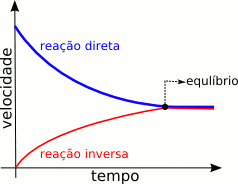 A
বিক্রিয়কের বিক্রিয়ার হার
সাম্যাবস্থা
বিক্রিয়ার হার
উৎপাদের বিক্রিয়ার হার
O
বিক্রিয়ার সময়
বিক্রিয়ার গতি
লা শাটেলিয়ার সূত্র
কোনো বিক্রিয়া সাম্যাবস্থায় থাকাকালীন যদি সিস্টেমে কোন নিয়ামক (তাপ, চাপ, ঘনমাত্রা) পরিবর্তন করা হয় তবে সাম্যাবস্থা এমন দিকে পরিবর্তিত হবে যেন নিয়ামক পরিবর্তনের ফলাফল প্রশমিত হয়।
সাম্যাবস্থার উপর তাপের প্রভাব
2NH3 + 92kj
N2 + 3H2
সম্মুখমুখী অংশটি তাপ উৎপাদী এবং বিপরীতমুখী অংশটি তাপহারী
তাপ বাড়ালে সাম্যাবস্থা বাম দিকে সরে যাবে।
সাম্যাবস্থার উপর চাপের প্রভাব
2NH3 + 92kj
N2 + 3H2
বিক্রিয়কে মোল সংখ্যা বেশি এবং উৎপাদে মোল সংখ্যা কম।
চাপ বাড়ালে সাম্যাবস্থা ডান দিকে সরে যাবে।
সাম্যাবস্থার উপর ঘনমাত্রার প্রভাব
2NH3 + 92kj
N2 + 3H2
বিক্রিয়কের ঘনমাত্রা  বাড়ালে সাম্যাবস্থা ডান দিকে সরে যাবে।
একক কাজ
সাম্যাবস্হার উপর ঘনমাত্রার 
প্রভাব ব্যাখ্যা কর
মূল্যায়ন
১.বিক্রিয়ার সাম্যাবস্হা কি?
২.লা-শাতেলিয়ার এর নীতি কি?
৩.সম্মুখমুখী বিক্রিয়া কি?
৪.বিপরীতমুখী বিক্রিয়া কি?
বাড়ির কাজ
লা-শাতেলিয়ার নীতিটির বিবৃতি ও ব্যাখ্যা কর।
ধন্যবাদ